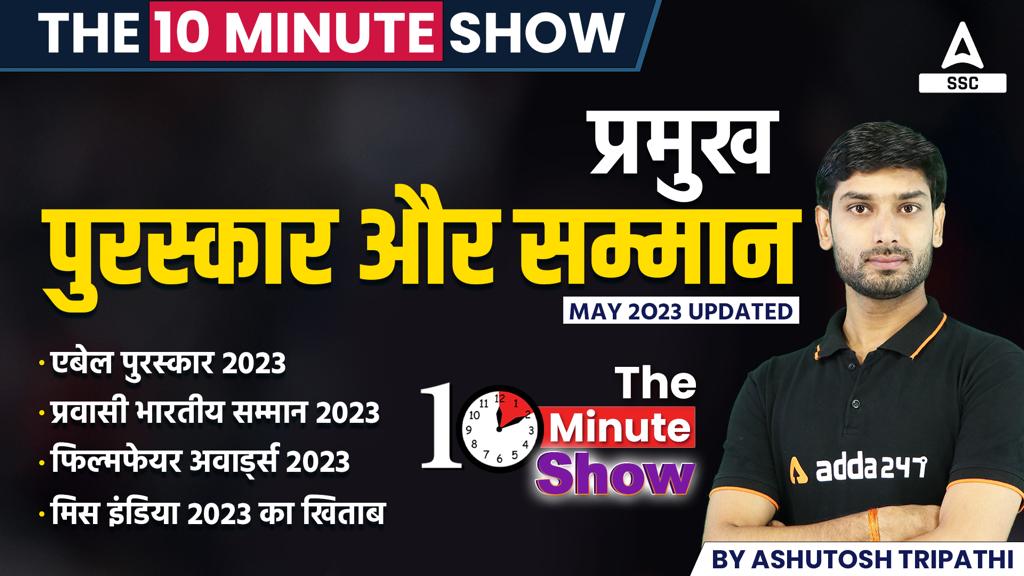 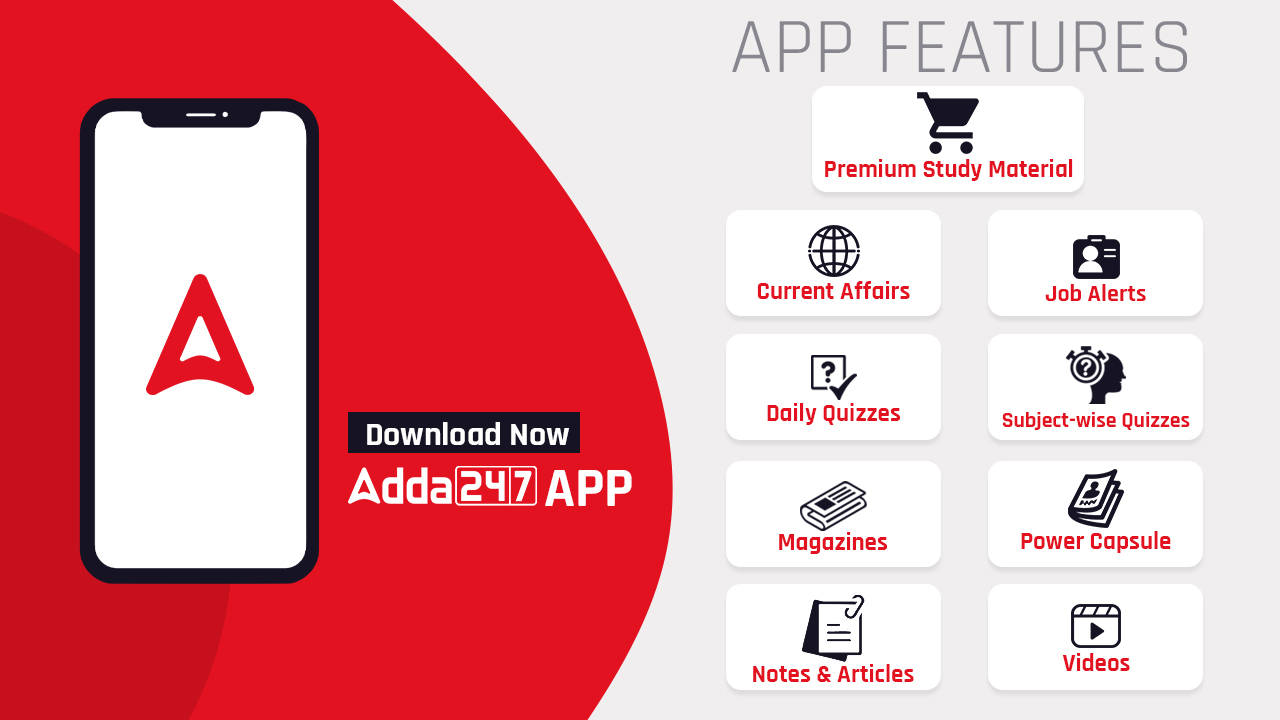 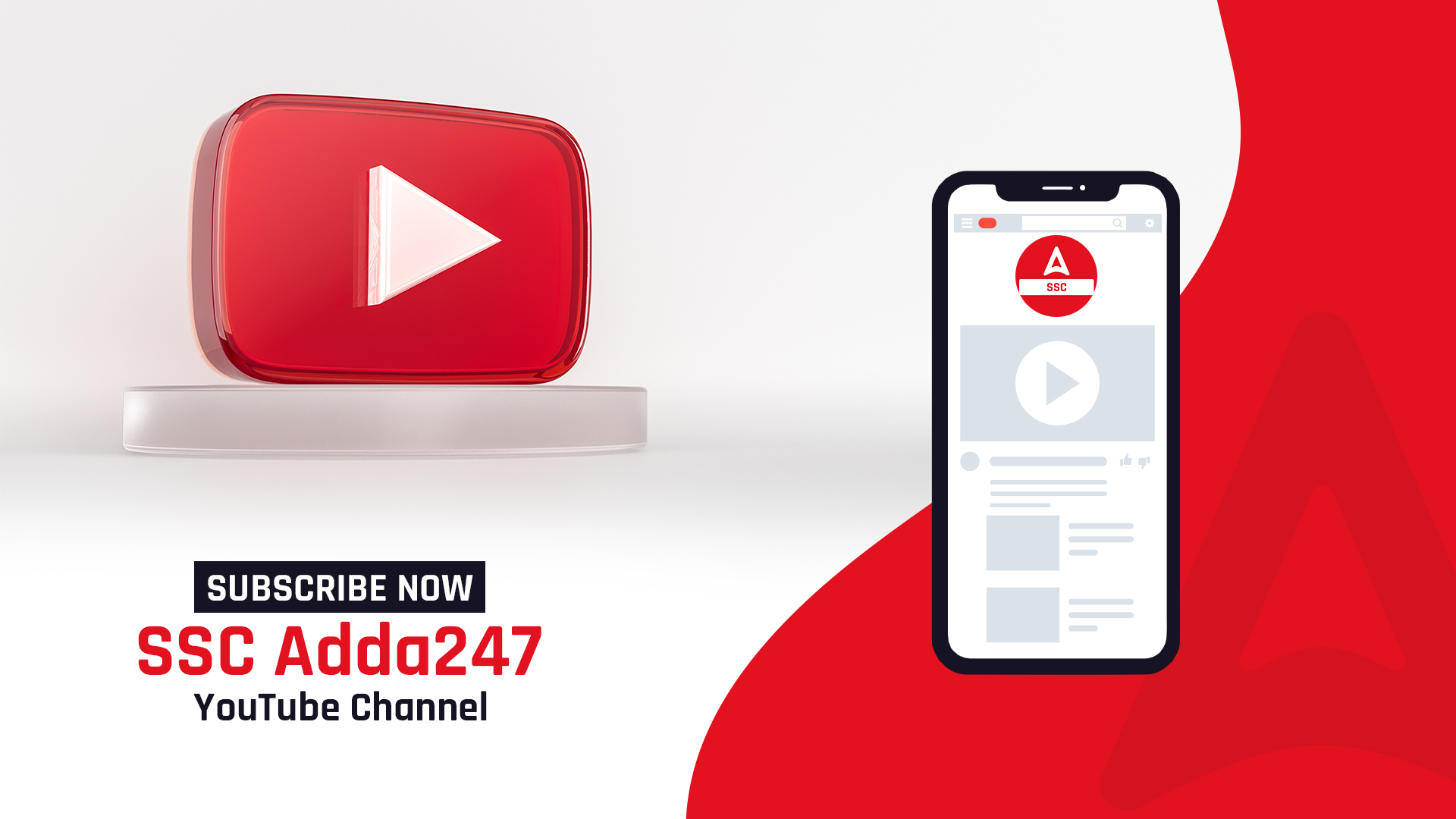 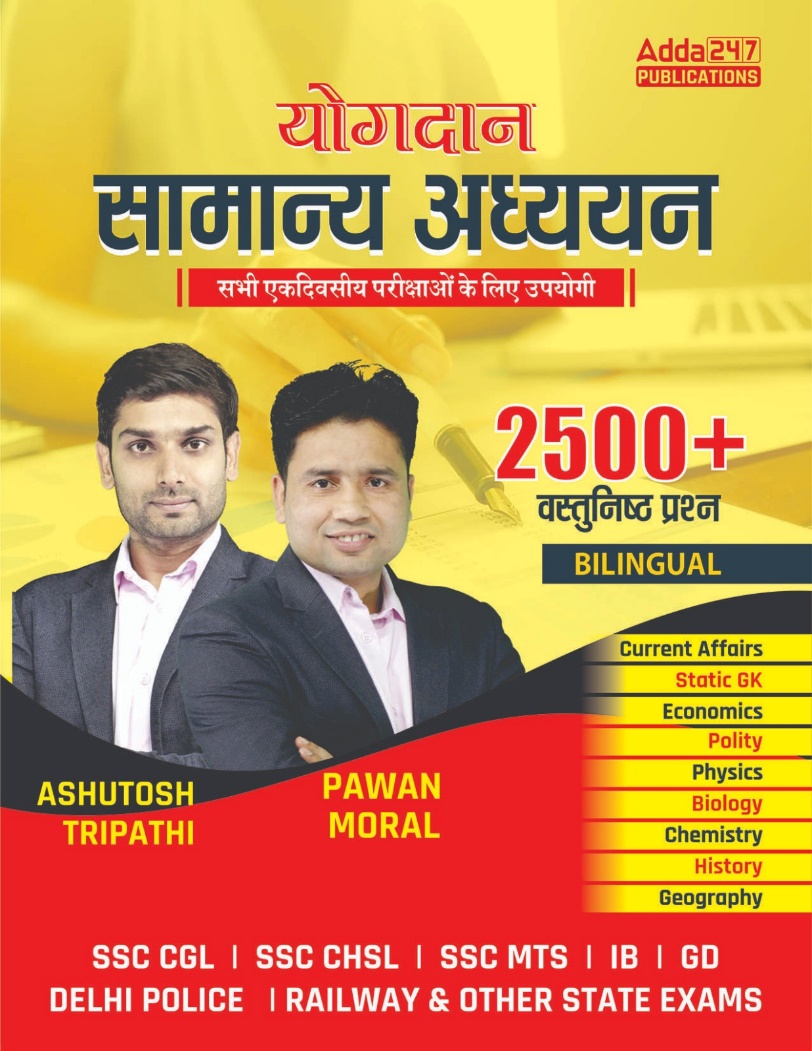 USE CODE – Y182S 
FOR MAXIMUM DISCOUNT
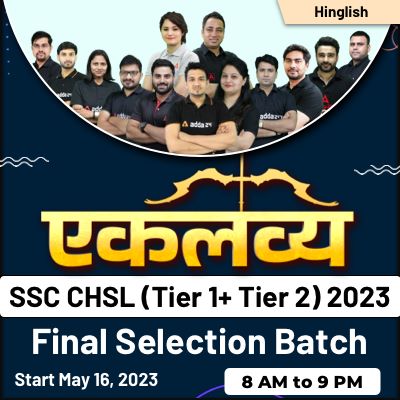 USE CODE – Y182 
FOR MAXIMUM DISCOUNT
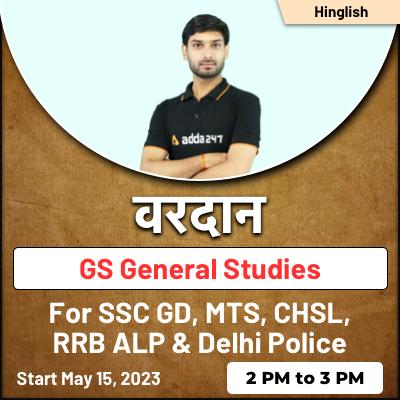 USE CODE – Y182 
FOR MAXIMUM DISCOUNT
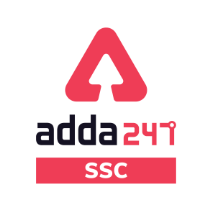 THE 10 MINUTES SHOW by Ashutosh Tripathi
पुरस्कार तथा सम्मान 2023
‘यूनेस्को शांति पुरस्कार 2022 से किसे सम्मानित किया गया है ?
Who has been honored with the UNESCO Peace Prize 2022?
A. खालिद अबू अववाद
B. एंजेला मर्केल 
C. मदनजीत सिंह
D. वोलोडिमिर ज़ेलेंस्की
B
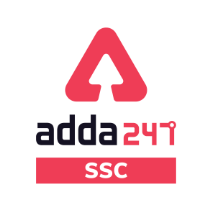 THE 10 MINUTES SHOW by Ashutosh Tripathi
पुरस्कार तथा सम्मान 2023
2023 में किसे ऑस्ट्रेलिया के सर्वोच्च नागरिक सम्मान ऑर्डर ऑफ ऑस्ट्रेलिया से सम्मानित किया गया है ? 
Who has been awarded Australia's highest civilian honor Order of Australia in 2023?
A. रतन टाटा
B. नरेंद्र मोदी 
C. मुकेश अंबानी
D. सुंदर पिचाई
A
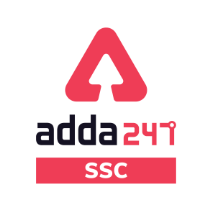 THE 10 MINUTES SHOW by Ashutosh Tripathi
पुरस्कार तथा सम्मान 2023
'वीरता पुरस्कार' पाने वाली भारतीय वायु सेना (IAF) की पहली महिला अधिकारी कौन बनी है ?
Who has become the first woman officer of the Indian Air Force (IAF) to receive the 'Gallantry Award'?
A. शैलजा अवस्थी 
B. सुरेखा यादव
C. अवनि लेखरा 
D. दीपिका मिश्रा
D
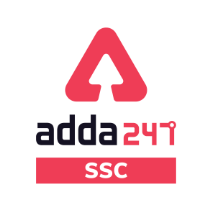 THE 10 MINUTES SHOW by Ashutosh Tripathi
पुरस्कार तथा सम्मान 2023
वर्ष 2023 में कुल कितने लोगों को 'पद्म पुरस्कार' से सम्मानित किया गया है ?
How many people have been honored with 'Padma Award' in the year 2023?
A. 126
B. 116
C. 106
D. 96
C
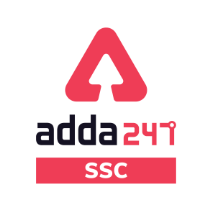 THE 10 MINUTES SHOW by Ashutosh Tripathi
पुरस्कार तथा सम्मान 2023
गणित के क्षेत्र में सबसे प्रतिष्ठित पुरस्कार 'एबेल पुरस्कार 2023 से किसे सम्मानित किया गया है ?
Who has been awarded the most prestigious award in the field of Mathematics 'Abel Prize 2023 ?
A. लुइस कैफरेली
B. लास्जलो लोवास्ज
C. पार्नेल सुलिवन
D. हिलेल फुरस्टेनबर्ग
A
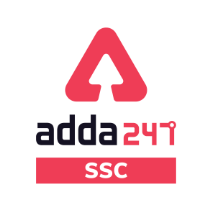 THE 10 MINUTES SHOW by Ashutosh Tripathi
पुरस्कार तथा सम्मान 2023
'सरस्वती सम्मान 2022 से किसे सम्मानित किया गया है ?
'Who has been honored with the Saraswati Samman 2022?
A. शरण कुमार लिम्बाले
B. रामदरश मिश्रा
C. महाबलेश्वर सैल
D. शिवशंकरी
D
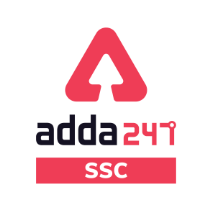 THE 10 MINUTES SHOW by Ashutosh Tripathi
पुरस्कार तथा सम्मान 2023
64 साल बाद व्यक्तिगत रूप से 'रेमन मैग्सेसे पुरस्कार 2023' से किसे सम्मानित किया गया है ?
Who has been awarded the 'Ramon Magsaysay Award 2023' individually after 64 years?
A. रवि शुक्ल 
B. नरेंद्र मोदी
C. दलाई लामा
D. इरफ़ान खान
C
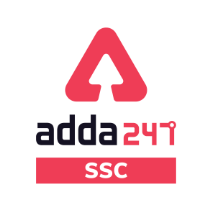 THE 10 MINUTES SHOW by Ashutosh Tripathi
पुरस्कार तथा सम्मान 2023
‘दादा साहेब फाल्के पुरस्कार 2023 में सर्वश्रेष्ठ अभिनेता का पुरस्कार किसने जीता है ?
Who has won the Best Actor Award at the Dadasaheb Phalke Awards 2023?
A. रणबीर कपूर
B. विक्की कौशल
C. नवाज़ुद्दीन सिद्दीकी
D. अल्लू अर्जुन
A
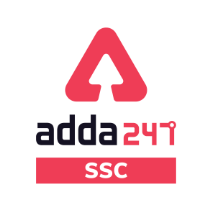 THE 10 MINUTES SHOW by Ashutosh Tripathi
पुरस्कार तथा सम्मान 2023
'कर्तव्य पथ' पर 74वें गणतंत्र दिवस परेड के अवसर पर किस राज्य की झांकी ने पहला पुरस्कार जीता है ?
Which state's tableau has won the first prize on the occasion of the 74th Republic Day parade on 'Kartavya Path'?
A. मध्य प्रदेश
B उत्तराखंड
C. उत्तरप्रदेश
D. पश्चिम बंगाल
B
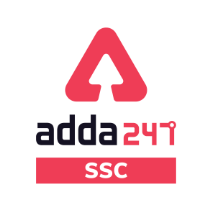 THE 10 MINUTES SHOW by Ashutosh Tripathi
पुरस्कार तथा सम्मान 2023
तेलुगु एसोसिएशन ऑफ लंदन पुरस्कार से किसे सम्मानित किया गया है ?
Who has been honored with the Telugu Association of London Award?
A. डॉ. जसजीत सिंह
B. डॉ. राजन तोमर
C. डॉ. रघु राम
D. डॉ. मोहित पाल
C
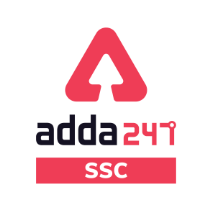 THE 10 MINUTES SHOW by Ashutosh Tripathi
पुरस्कार तथा सम्मान 2023
'मैल्कम आदिसेशिया पुरस्कार 2023 से किसे सम्मानित किया गया है?
Who has been honored with the Malcolm Adiseshia Award 2023?
A. भालचंद्र भास्कर भागवत 
B. ओ. एम. नाम्बियार
C. ओम प्रकाश भारद्वाज
D. उत्सा पटनाय
D
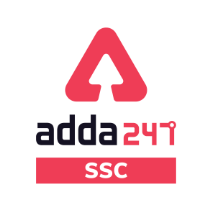 THE 10 MINUTES SHOW by Ashutosh Tripathi
पुरस्कार तथा सम्मान 2023
'प्रवासी भारतीय सम्मान 2023 से किसे सम्मानित किया गया है?
'Who has been honored with Pravasi Bharatiya Samman 2023?
A. राज सुब्रमण्यम
B. गीतांजलि श्री
C. बद्री नारायण
D. भगवंत अनमोल
A
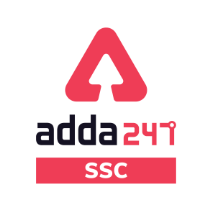 THE 10 MINUTES SHOW by Ashutosh Tripathi
पुरस्कार तथा सम्मान 2023
'प्रित्जकर आर्किटेक्चर पुरस्कार 2023' किसने जीता है ?
Who has won the 'Pritzker Architecture Prize 2023'?
A. डेविड एलन चिपरफील्ड
B. लैकटन और वासल
C. अलेजांद्रो अरवेना
D. डायबेडो फ्रांसिस केरे
A
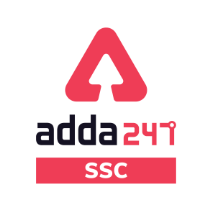 THE 10 MINUTES SHOW by Ashutosh Tripathi
पुरस्कार तथा सम्मान 2023
ब्रिटेन में इंडिया-यूके अचीवर्स ऑनर्स द्वारा 'लाइफटाइम अचीवमेंट अवॉर्ड' से किसे सम्मानित किया गया है?
Who has been honored with the 'Lifetime Achievement Award' by the India-UK Achievers Honors in Britain?
A. डॉ. मनमोहन सिंह
B. नरेंद्र मोदी
C. रघुराम राजन
D. रतन टाटा
A
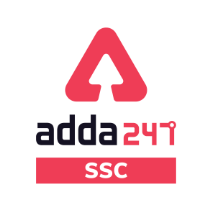 THE 10 MINUTES SHOW by Ashutosh Tripathi
पुरस्कार तथा सम्मान 2023
‘प्रतिष्ठित संतोकबा मानवतावादी पुरस्कार 2023' से किसे सम्मानित किया गया है ?
Who has been honored with the 'Prestigious Santokba Humanitarian Award 2023'?
A. कैलाश सत्यार्थी
B. सुधा मूर्ति
C. सोनम वांगचुक
D. रतन टाटा
C
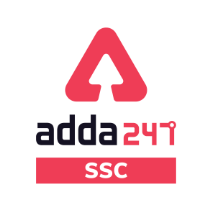 THE 10 MINUTES SHOW by Ashutosh Tripathi
पुरस्कार तथा सम्मान 2023
ऑस्कर पुरस्कार 2023 में 'सर्वश्रेष्ठ अभिनेता' का अवॉर्ड किसने जीता है ?
Who has won the 'Best Actor' award at the Oscar Awards 2023?
A. बिल निघी
B. ब्रेंडन फ्रेजर
C. कॉलिन फैरेल
D. ऑस्टिन बटलर
B
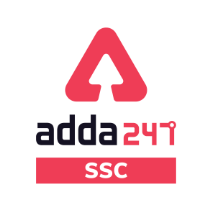 THE 10 MINUTES SHOW by Ashutosh Tripathi
पुरस्कार तथा सम्मान 2023
गोल्डमैन पर्यावरण पुरस्कार 2023 से किसे सम्मानित किया गया है ?
Who has been honored with the Goldman Environment Prize 2023?
A. नील मोहन
B. अब्दुल राशिद
C. विलियम शार्क
D. एलेसेंड्रा कोरैप
D
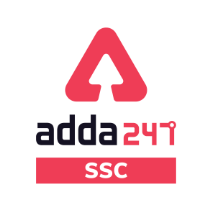 THE 10 MINUTES SHOW by Ashutosh Tripathi
पुरस्कार तथा सम्मान 2023
हाल ही में निम्नलिखित में से किसे गोविंद स्वरूप लाइफटाइम अचीवमेंट अवार्ड 2022 मिला?
Who among the following received the Govind Swarup Lifetime Achievement Award 2022 recently?
A. वेणु बापू
B. जयंत नार्लीकर
C. जी माधवन नायर
D. प्रियंवदा नटराजन
B
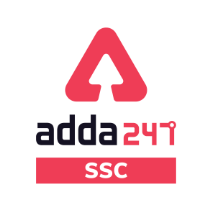 THE 10 MINUTES SHOW by Ashutosh Tripathi
पुरस्कार तथा सम्मान 2023
68वां हुंडई फिल्मफेयर अवॉर्ड्स 2023 में सर्वश्रेष्ठ फिल्म का खिताब किसने जीता है?
Which film has won the Best Film award at the 68th Hyundai Filmfare Awards 2023?
A. गली बॉय 
B. RRR
C. गंगूबाई काठियावाड़ी
D. द कश्मीर फाइल्स
C
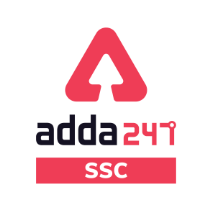 THE 10 MINUTES SHOW by Ashutosh Tripathi
पुरस्कार तथा सम्मान 2023
मॉन्ट्रियल 2023 के साउथ एशियन फिल्म फेस्टिवल में 'बेस्ट लॉन्ग डॉक्यूमेंट्री अवॉर्ड' किस डॉक्यूमेंट्री को मिला है?
Which documentary has won the 'Best Long Documentary Award' at the South Asian Film Festival of Montreal 2023?
A. 'द एलिफेंट व्हिस्परर्स'
B. 'द लंचबॉक्स'
C. 'गौरी'
D. 'जुबान'
C
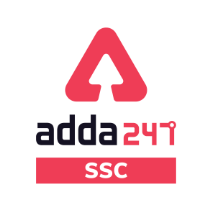 THE 10 MINUTES SHOW by Ashutosh Tripathi
पुरस्कार तथा सम्मान 2023
'फेमिना मिस इंडिया 2023 ( Femina Miss India 2023)' का खिताब किसने जीता है ?
Who has won the title of 'Femina Miss India 2023'?
A. सिनी शेट्टी
B. थौनाओजम स्ट्रेला लुवांग
C. नंदिनी गुप्ता
D. श्रेया पूंजा
C
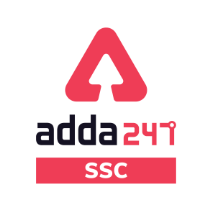 THE 10 MINUTES SHOW by Ashutosh Tripathi
पुरस्कार तथा सम्मान 2023
अंतर्राष्ट्रीय सांख्यिकी पुरस्कार 2023 किसने जीता है ?
Who has won the International Statistics Prize 2023?
A. मनसुखभाई प्रजापति
B. कल्यामपुडी राधाकृष्ण राव
C. दलबीर सिंह सुहाग
D. धनंजय वनमाली
B
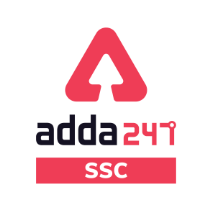 THE 10 MINUTES SHOW by Ashutosh Tripathi
पुरस्कार तथा सम्मान 2023
'मिस यूनिवर्स 2022 का खिताब किसने जीता है ?
Who has won the title of Miss Universe 2022?
A. अमांडा न्यूमेन 
B. एंड्रीना मार्टिनेज
C. करोलिना बिलावस्का
D. R बॉनी गेब्रिएल
D
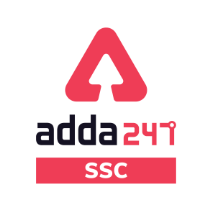 THE 10 MINUTES SHOW by Ashutosh Tripathi
पुरस्कार तथा सम्मान 2023
मार्कोनी पुरस्कार 2023 से किसे सम्मानित किया गया है ?
Who has been honored with the Marconi Prize 2023?
A. एंड्रिया गोल्डस्मिथ 
B. हरि बालकृष्णन
C. कृष्णा वविलाला
D. रेनहार्ड जेनजेल
B
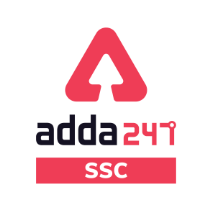 THE 10 MINUTES SHOW by Ashutosh Tripathi
पुरस्कार तथा सम्मान 2023
'वन्यजीव संरक्षण पुरस्कार 2023 से किसे सम्मानित किया गया है ?
Who has been honored with the Wildlife Conservation Award 2023?
A. प्राजक्ता कोहली
B. अमृता बिश्नोई
C. आलिया मीर
D. मिथिला पालकर
C
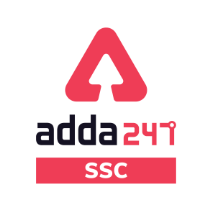 THE 10 MINUTES SHOW by Ashutosh Tripathi
पुरस्कार तथा सम्मान 2023
विश्व स्वास्थ्य संगठन ने 'पार्टनरशिप फॉर हेल्दी सिटीज़ अवार्ड 2023’ से किस भारतीय शहर को सम्मानित किया है ?
Who has been honored with the Wildlife Conservation Award 2023?
A. इंदौर
B. मुंबई
C. बेंगलुरू
D. नई दिल्ली
C
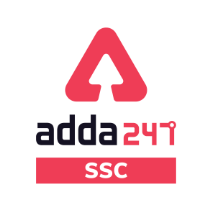 THE 10 MINUTES SHOW by Ashutosh Tripathi
पुरस्कार तथा सम्मान 2023
'राष्ट्रीय पंचायत पुरस्कार 2023 के तहत सर्वश्रेष्ठ जिला पंचायत का पुरस्कार किसने जीता है ?
Who has won the Best District Panchayat Award under the National Panchayat Awards 2023?
A. अलवर
B. कच्छ 
C. गंजम 
D. लिवांग
C
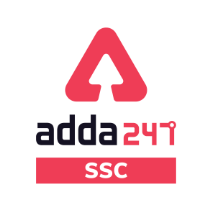 THE 10 MINUTES SHOW by Ashutosh Tripathi
पुरस्कार तथा सम्मान 2023
हाल ही में किस बंदरगाह को 'सागर श्रेष्ठ सम्मान से सम्मानित किया गया है ?
Which port has recently been conferred with the 'Sagar Shrestha Samman'?
A. कांडला बंदरगाह
B. कोच्चि बंदरगाह
C. तूतीकोरन बंदरगाह
D. इनमें से कोई नहीं
B
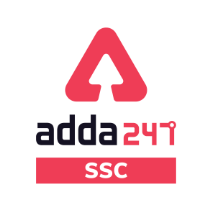 THE 10 MINUTES SHOW by Ashutosh Tripathi
पुरस्कार तथा सम्मान 2023
'दूसरे लता दीनानाथ मंगेशकर पुरस्कार 2023 से किसे सम्मानित किया जाएगा ?
Who will be honored with the second Lata Deenanath Mangeshkar Award 2023?
A. आशा भोसले
B. श्रेया घोषाल 
C. अरिजीत सिंह 
D. जुबिन नौटियाल
A
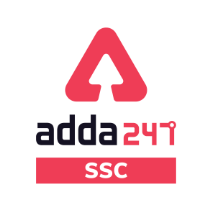 THE 10 MINUTES SHOW by Ashutosh Tripathi
पुरस्कार तथा सम्मान 2023
नेशनल ज्योग्राफिक 'पिक्चर्स ऑफ द ईयर 2023 का पुरस्कार किसने जीता है?
Who has won the National Geographic 'Pictures of the Year 2023' award?
A. कार्तिक सुब्रमण्यम
B. तस्लीमा नसरीन
C. एम्बर ब्रैकेन
D. एलेस बालियात्स्की
A
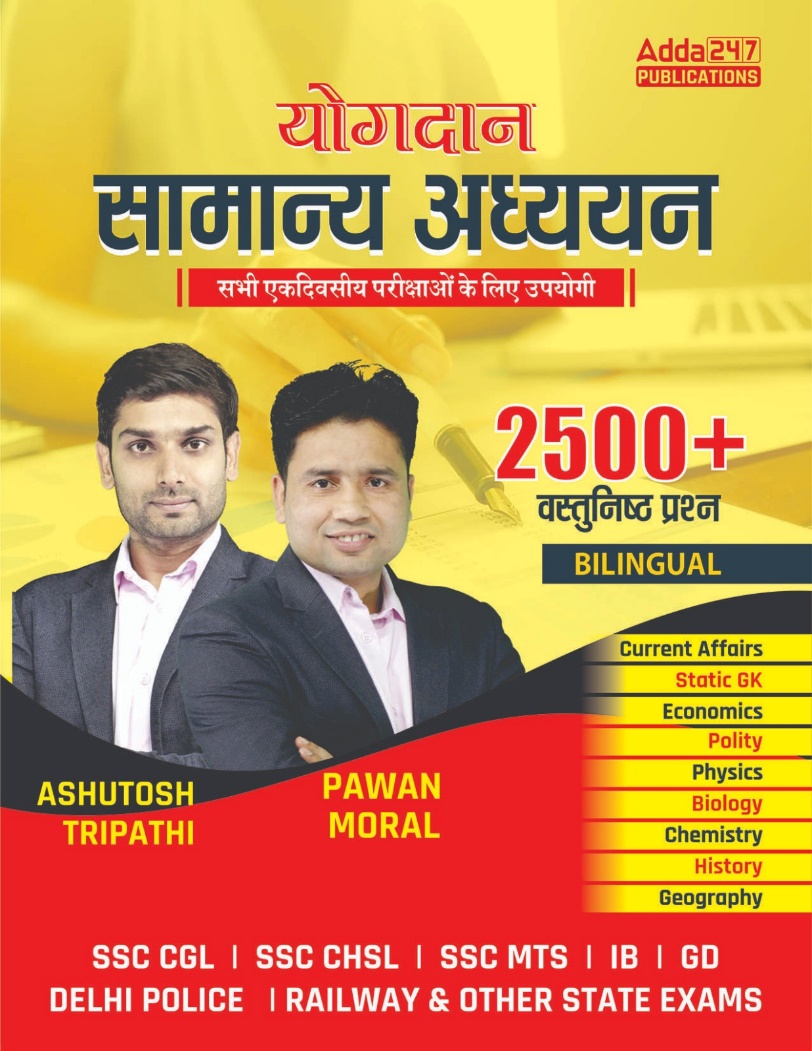 USE CODE – Y182S 
FOR MAXIMUM DISCOUNT
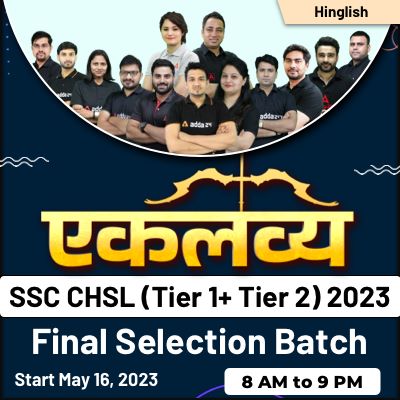 USE CODE – Y182 
FOR MAXIMUM DISCOUNT
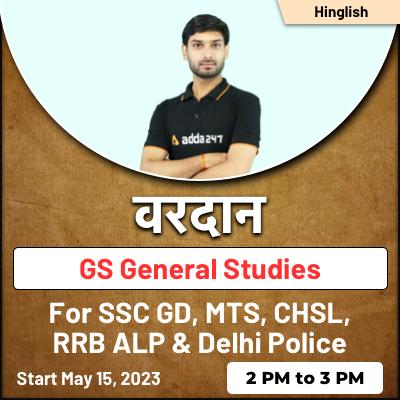 USE CODE – Y182 
FOR MAXIMUM DISCOUNT
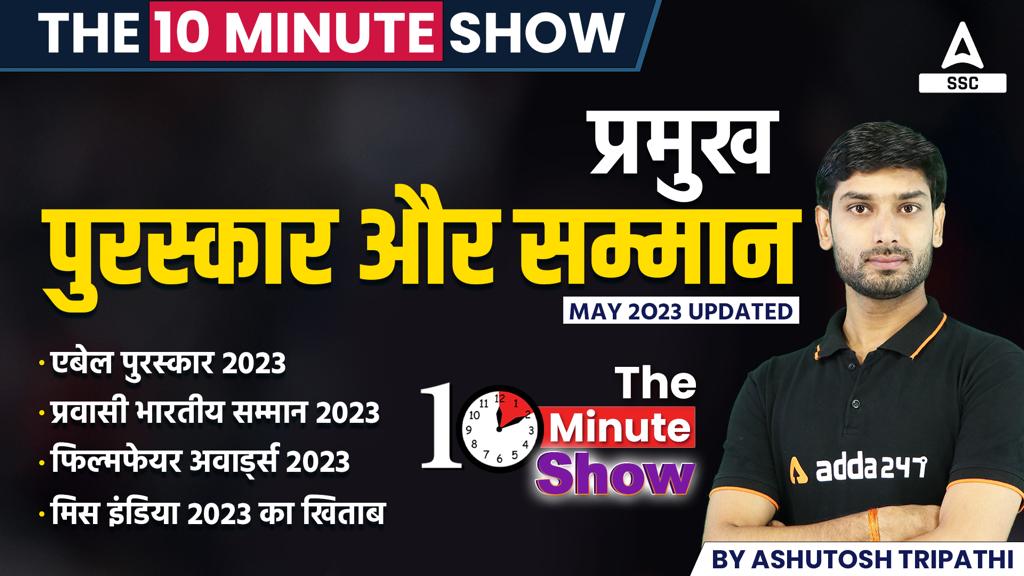 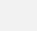 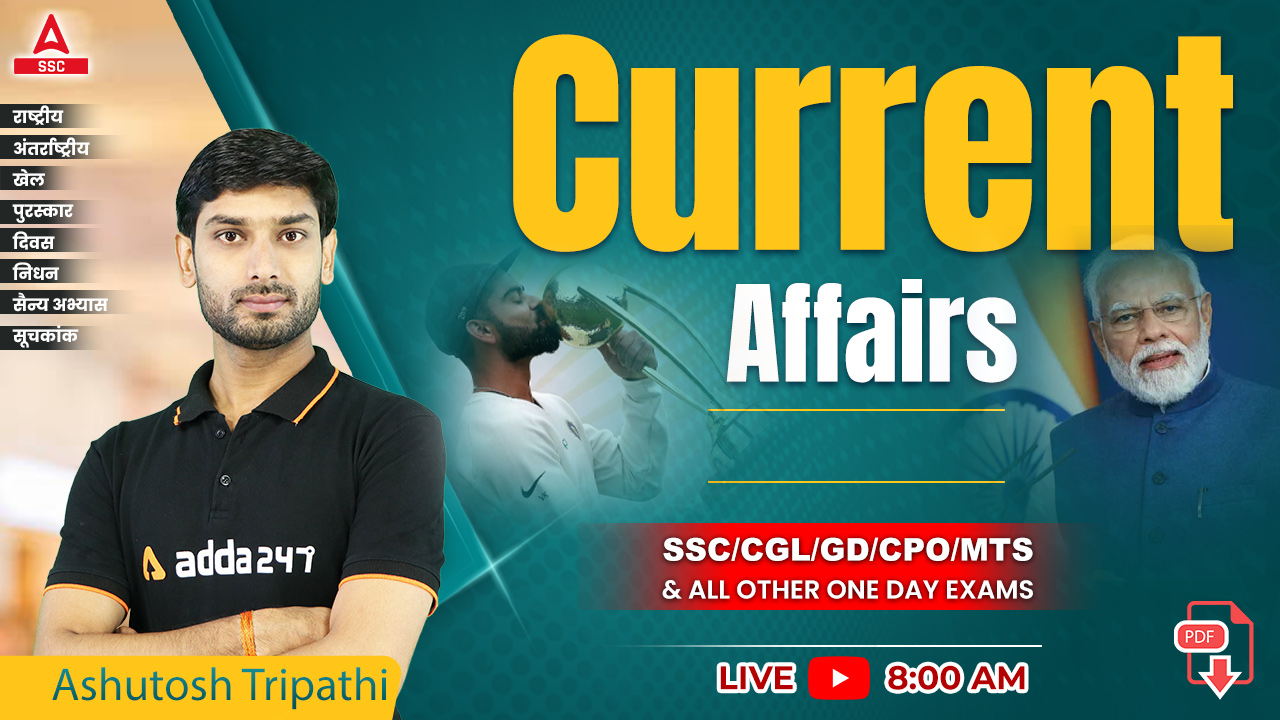 THE 10 MINUTES SHOW by Ashutosh Tripathi
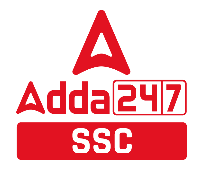 सैन्य अभ्यास 2022
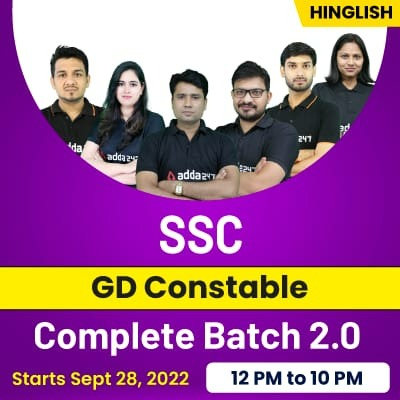 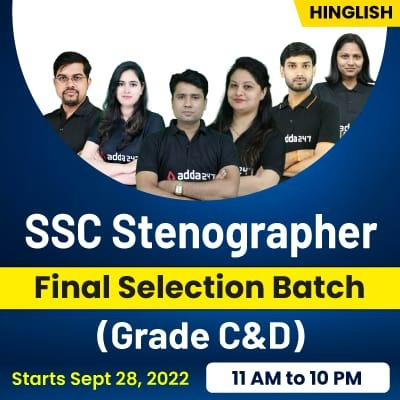 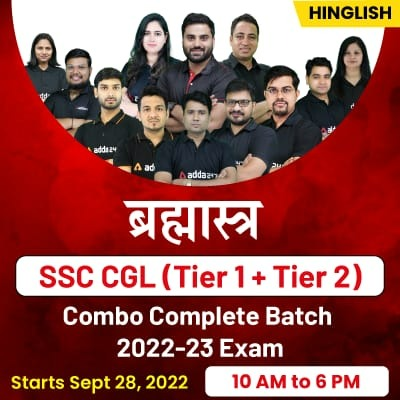 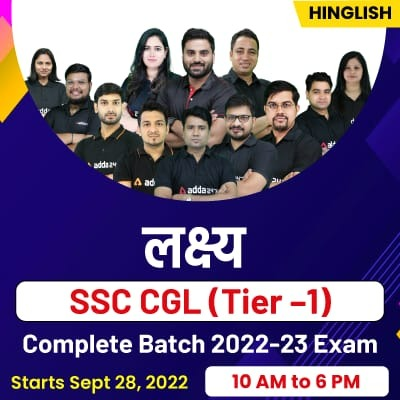 For Maximum Discount on any batch and video course
Note : Maximum Discount for any book and test series  - Y182S
USE CODE
Y182
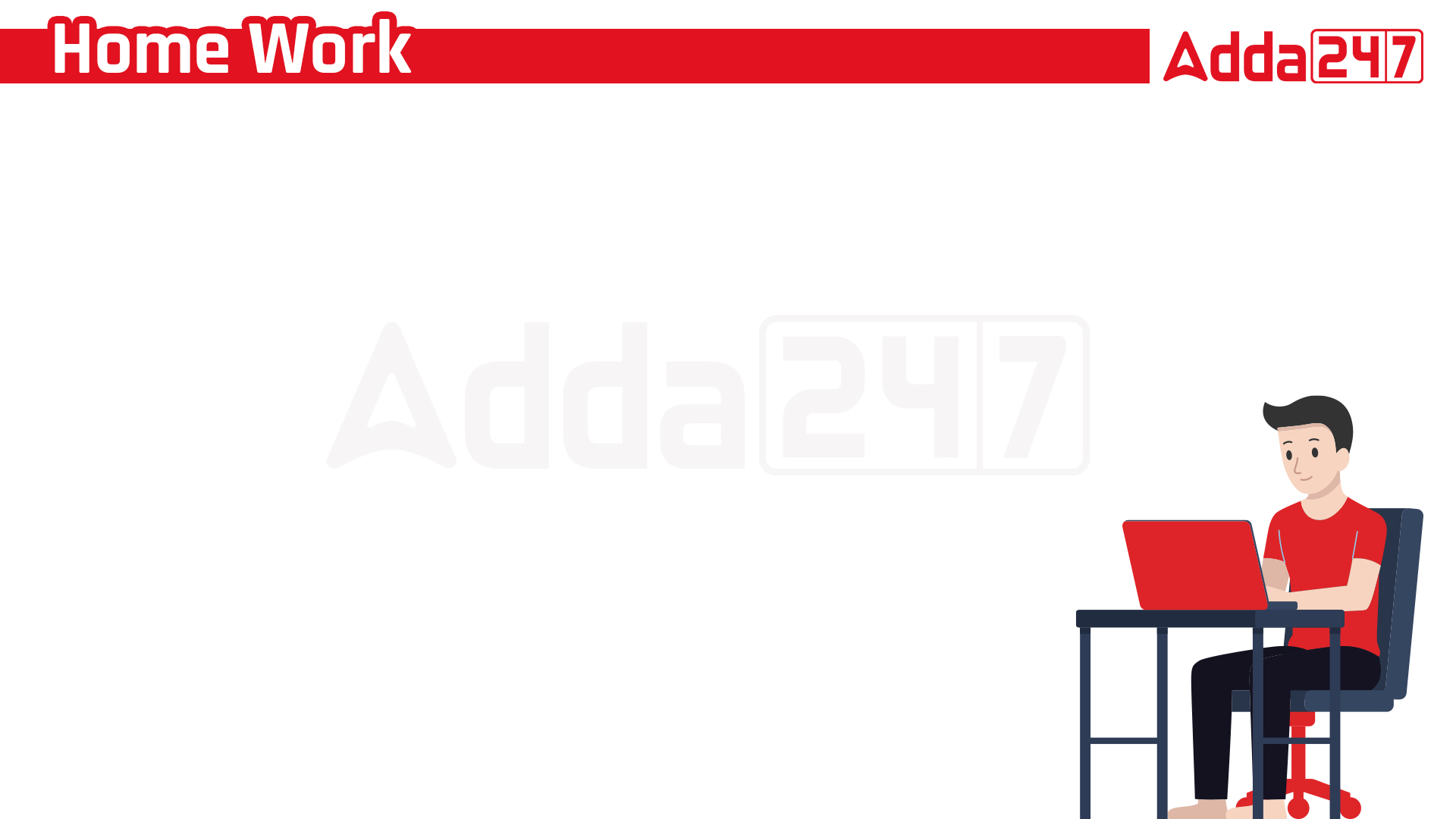